Genesis 12‒50
Israel’s Birth & Preservation
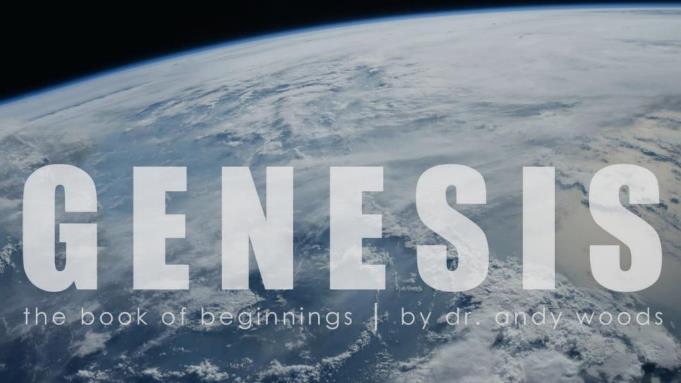 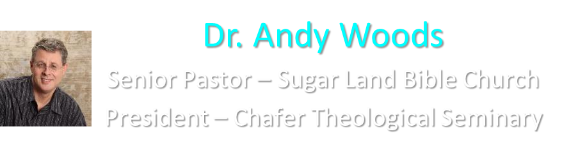 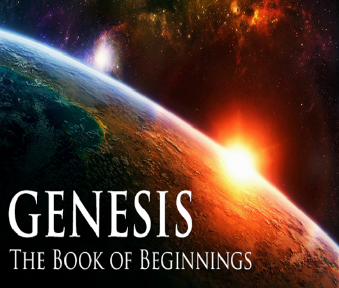 GENESIS STRUCTURE
Genesis 12-50 (four people)
Abraham (12:1–25:11)
Isaac (25:12–26:35)
Jacob (27–36)
Joseph (37–50)
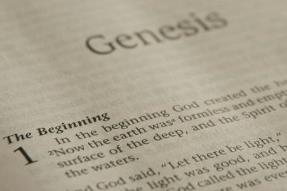 Genesis 37:2-36Joseph Sold unto Egypt
Joseph’s coat (37:2-4)
Joseph’s dreams (37:5-11)
Joseph’s pit  (37:12-24)
Joseph’s enslavement (37:25-36)
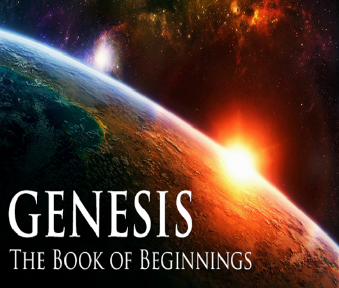 Genesis 37:2-36Joseph Sold unto Egypt
Joseph’s coat (37:2-4)
Joseph’s dreams (37:5-11)
Joseph’s pit  (37:12-24)
Joseph’s enslavement (37:25-36)
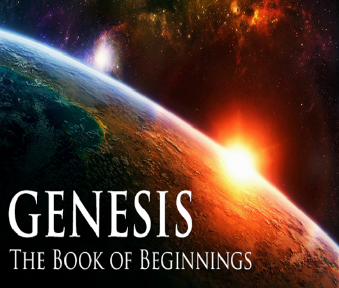 Genesis 37:2-36Joseph Sold unto Egypt
Joseph’s coat (37:2-4)
Joseph’s dreams (37:5-11)
Joseph’s pit  (37:12-24)
Joseph’s enslavement (37:25-36)
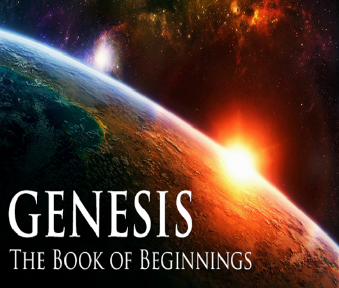 Genesis 37:2-36Joseph Sold unto Egypt
Joseph’s coat (37:2-4)
Joseph’s dreams (37:5-11)
Joseph’s pit  (37:12-24)
Joseph’s enslavement (37:25-36)
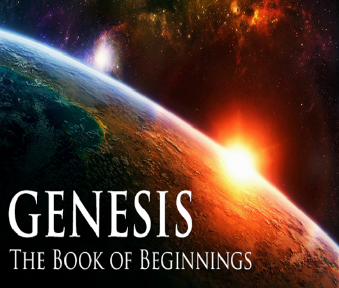 III. Genesis 37:12-24Joseph’s Pit
Joseph’s search for his brothers (12-17)
Brothers’ conspiracy to kill Joseph (18-24)
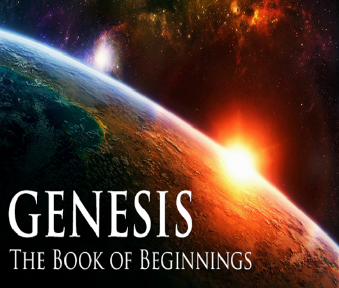 III. Genesis 37:12-24Joseph’s Pit
Joseph’s search for his brothers (12-17)
Brothers’ conspiracy to kill Joseph (18-24)
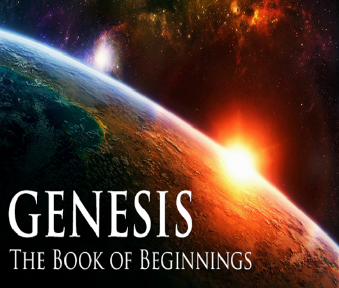 Genesis 37:12-17Joseph’s Search for his Brothers
Location: Shechem (12)
Jacob sends Joseph (13-14)
Joseph’s search in Shechem (15-17a)
Joseph’s journey (17b)
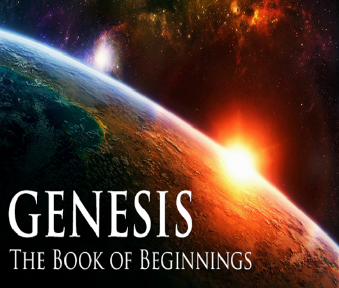 Genesis 37:12-17Joseph’s Search for his Brothers
Location: Shechem (12)
Jacob sends Joseph (13-14)
Joseph’s search in Shechem (15-17a)
Joseph’s journey (17b)
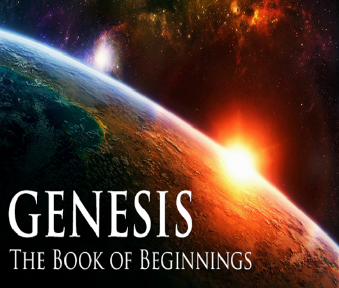 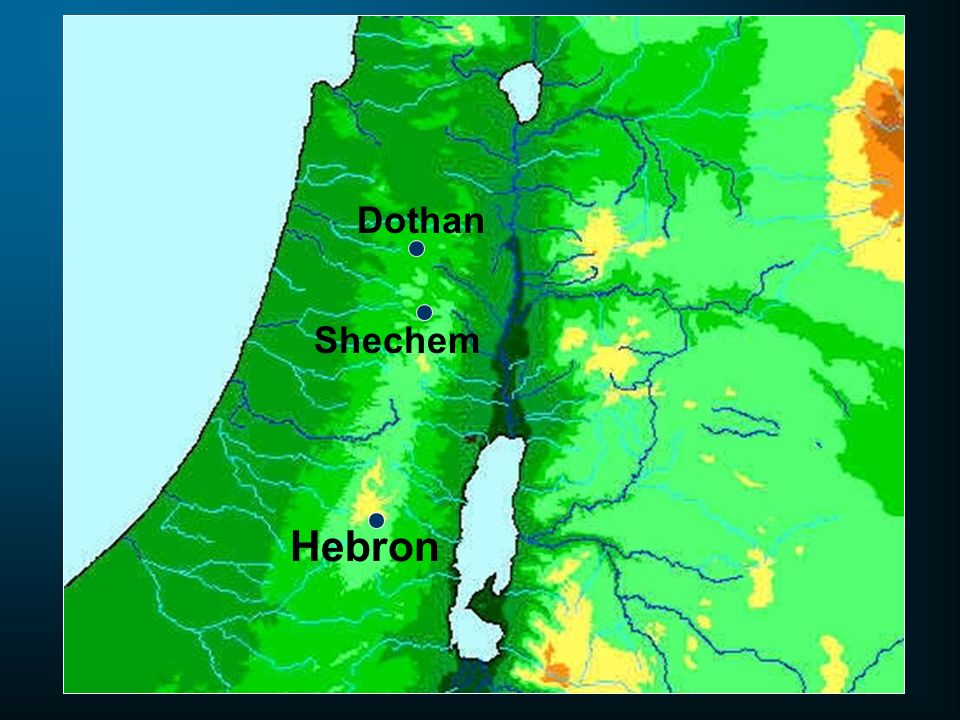 Genesis 37:12-17Joseph’s Search for his Brothers
Location: Shechem (12)
Jacob sends Joseph (13-14)
Joseph’s search in Shechem (15-17a)
Joseph’s journey (17b)
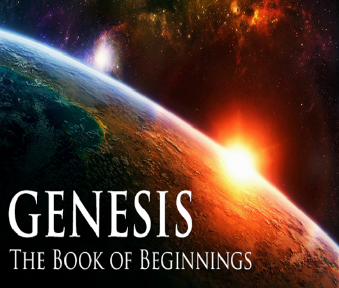 Genesis 37:13-14Jacob Sends Joseph
Jacob’s initiation (13a)
Joseph’s response (13b)
Jacob’s instructions (14a)
Joseph’s journey (14b)
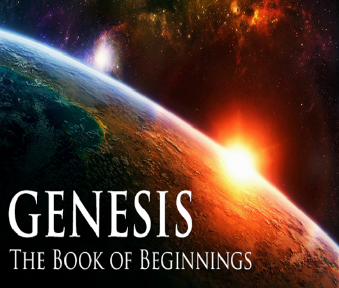 Genesis 37:13-14Jacob Sends Joseph
Jacob’s initiation (13a)
Joseph’s response (13b)
Jacob’s instructions (14a)
Joseph’s journey (14b)
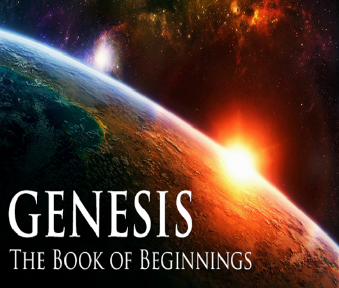 Genesis 37:13-14Jacob Sends Joseph
Jacob’s initiation (13a)
Joseph’s response (13b)
Jacob’s instructions (14a)
Joseph’s journey (14b)
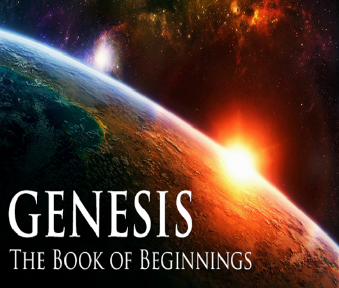 Genesis 37:13-14Jacob Sends Joseph
Jacob’s initiation (13a)
Joseph’s response (13b)
Jacob’s instructions (14a)
Joseph’s journey (14b)
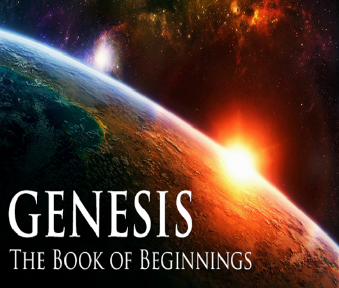 Genesis 37:13-14Jacob Sends Joseph
Jacob’s initiation (13a)
Joseph’s response (13b)
Jacob’s instructions (14a)
Joseph’s journey (14b)
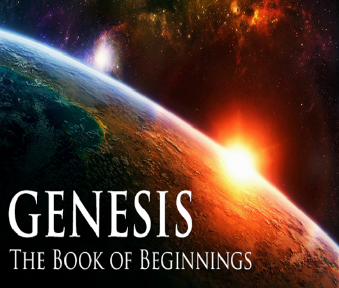 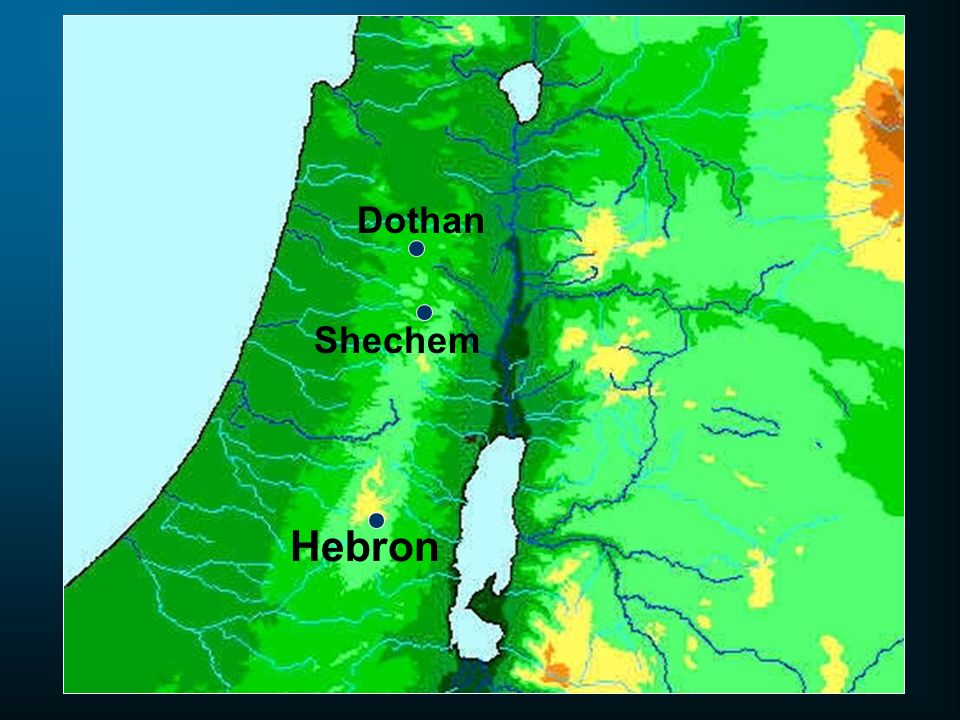 Genesis 37:12-17Joseph’s Search for his Brothers
Location: Shechem (12)
Jacob sends Joseph (13-14)
Joseph’s search in Shechem (15-17a)
Joseph’s journey (17b)
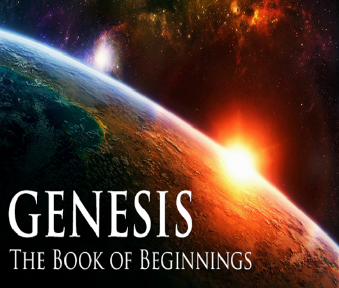 Genesis 37:15-17aJospeh’s Search in Shechem
Circumstances (15a)
Conversation (15b-17a)
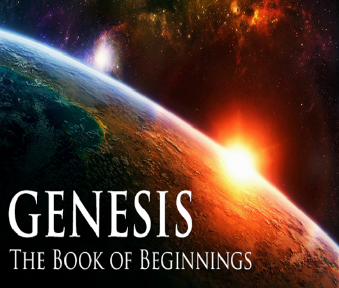 Genesis 37:15-17aJospeh’s Search in Shechem
Circumstances (15a)
Conversation (15b-17a)
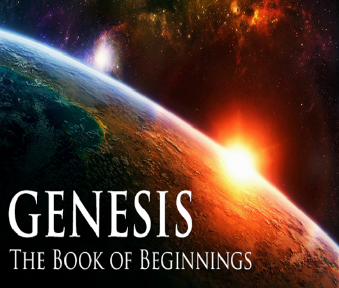 Genesis 37:15-17aJospeh’s Search in Shechem
Circumstances (15a)
Conversation (15b-17a)
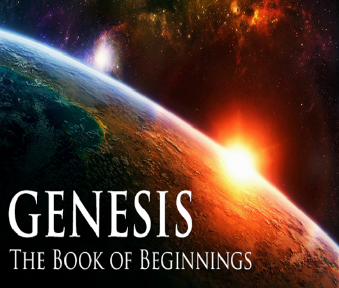 Genesis 37:1b-17aConversation
Inquiry (15b)
Joseph’s response (16)
Answer (17a)
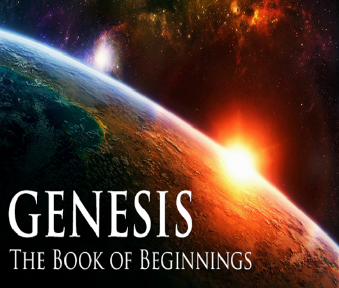 Genesis 37:1b-17aConversation
Inquiry (15b)
Joseph’s response (16)
Answer (17a)
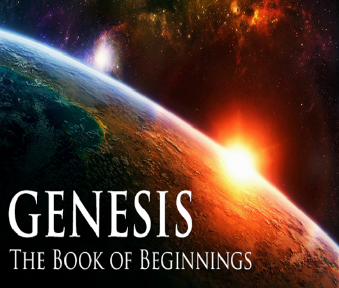 Genesis 37:1b-17aConversation
Inquiry (15b)
Joseph’s response (16)
Answer (17a)
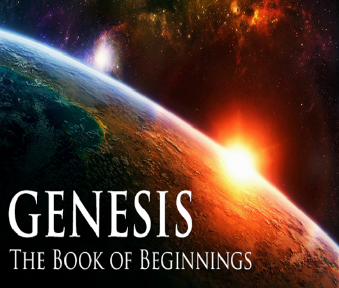 Genesis 37:1b-17aConversation
Inquiry (15b)
Joseph’s response (16)
Answer (17a)
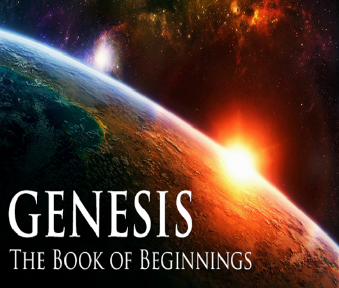 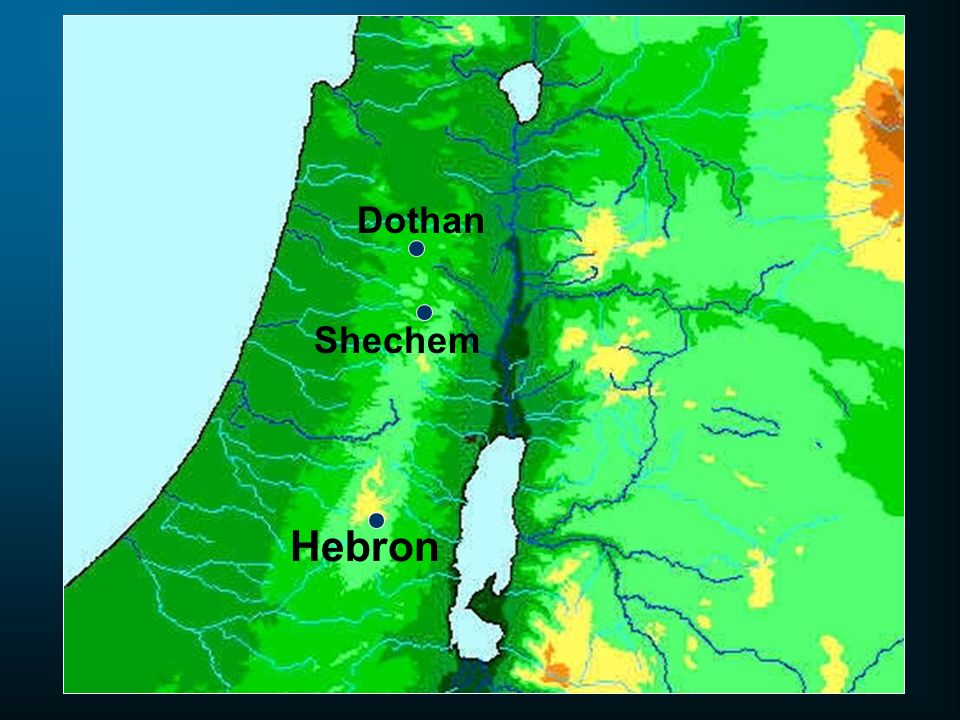 Genesis 37:12-17Joseph’s Search for his Brothers
Location: Shechem (12)
Jacob sends Joseph (13-14)
Joseph’s search in Shechem (15-17a)
Joseph’s journey (17b)
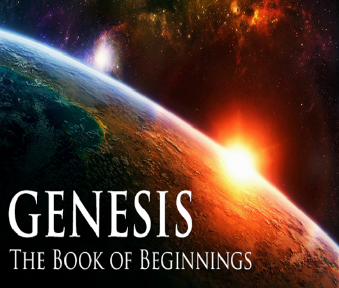 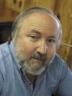 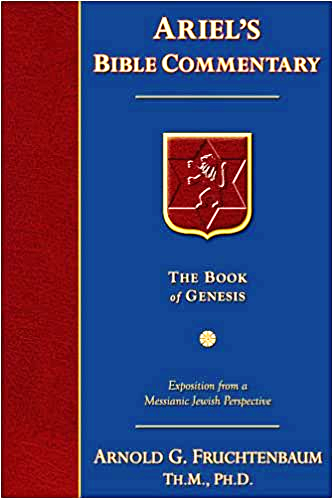 Dr. Arnold G. Fruchtenbaum
The Book of Genesis, 533
“So in verse 17b, Joseph journeys to Dothan: And Joseph went after his brethren and found them in Dothan. Dothan is north of Shechem, another day’s journey. The situation in Shechem may still have been somewhat tense, but for one reason or another they had chosen to go further north, and Dothan was the city located on the north-south trunk route. Dothan was also located on the east-west trade route between Gilead and the Coastal Plain where it connected with the Via Maris that in turn would go south into Egypt. All this set the stage for the selling of Joseph.”
III. Genesis 37:12-24Joseph’s Pit
Joseph’s search for his brothers (12-17)
Brothers’ conspiracy to kill Joseph (18-24)
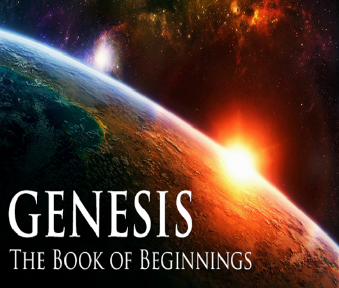 Genesis 37:18-24Brothers’ Conspiracy to Kill Joseph
Plot to kill Joseph (18-20)
Reuben’s intercession (21-22)
Plan executed (23-24)
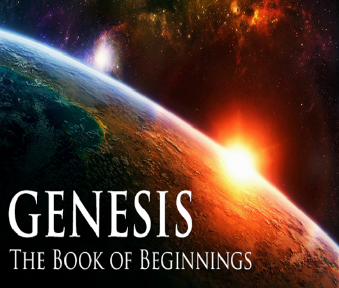 Genesis 37:18-24Brothers’ Conspiracy to Kill Joseph
Plot to kill Joseph (18-20)
Reuben’s intercession (21-22)
Plan executed (23-24)
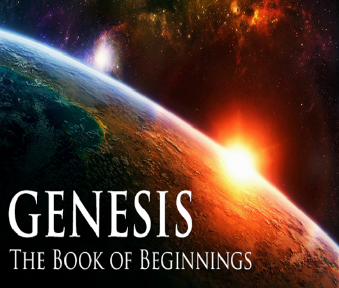 Genesis 37:18-20Plot to Kill Joseph
Timing (18)
Plot (19-20)
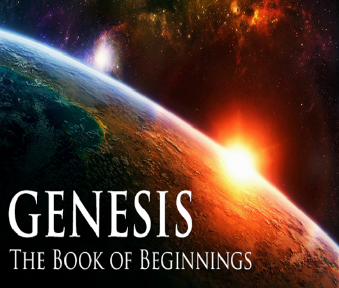 Genesis 37:18-20Plot to Kill Joseph
Timing (18)
Plot (19-20)
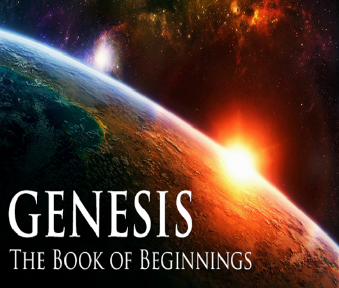 Genesis 37:18-20Plot to Kill Joseph
Timing (18)
Plot (19-20)
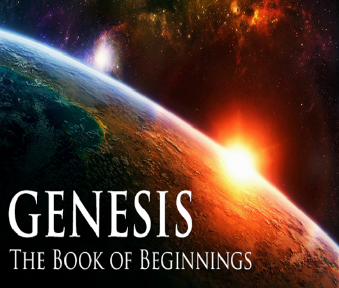 Genesis 37:19-20Plot
Victim (19)
Content (20)
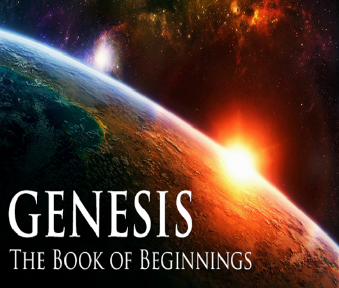 Genesis 37:19-20Plot
Victim (19)
Content (20)
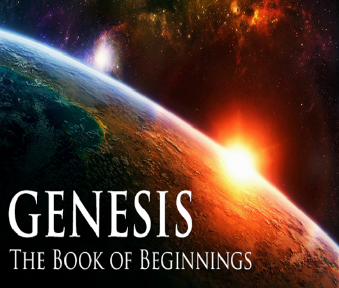 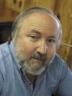 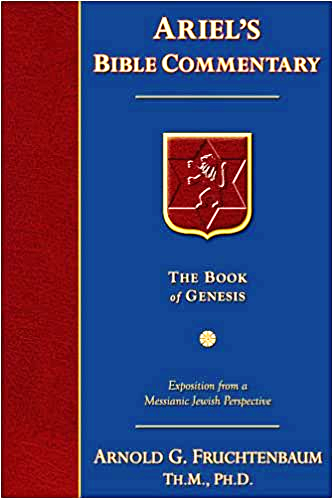 Dr. Arnold G. Fruchtenbaum
The Book of Genesis, 536
“Then came the merchant’s journey: They brought Joseph into Egypt. While this was not the brothers’ intent, by selling him in place of killing him, they rendered the fulfillment of the dream certain. Although they thought they were rendering the dreams null and void by what they were doing, they were actually creating a situation that would cause the fulfillment of them, proving the principle of Scripture: Even the wrath of men will end up praising God.”
Genesis 37:19-20Plot
Victim (19)
Content (20)
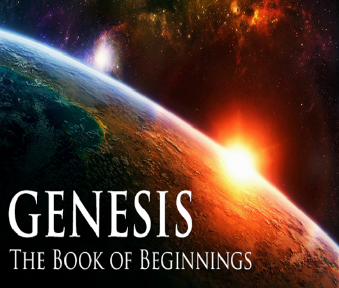 Genesis 37:18-24Brothers’ Conspiracy to Kill Joseph
Plot to kill Joseph (18-20)
Reuben’s intercession (21-22)
Plan executed (23-24)
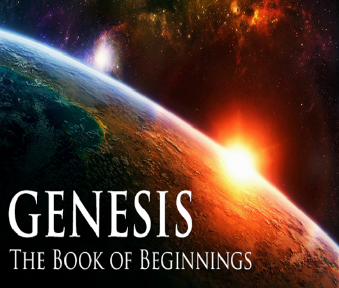 Genesis 37:21-22Reuben’s Intercession
Intervention (21)
Plan (22)
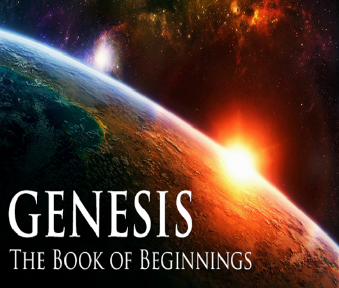 Genesis 37:21-22Reuben’s Intercession
Intervention (21)
Plan (22)
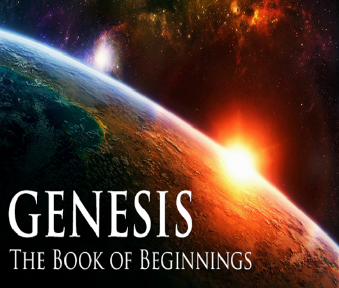 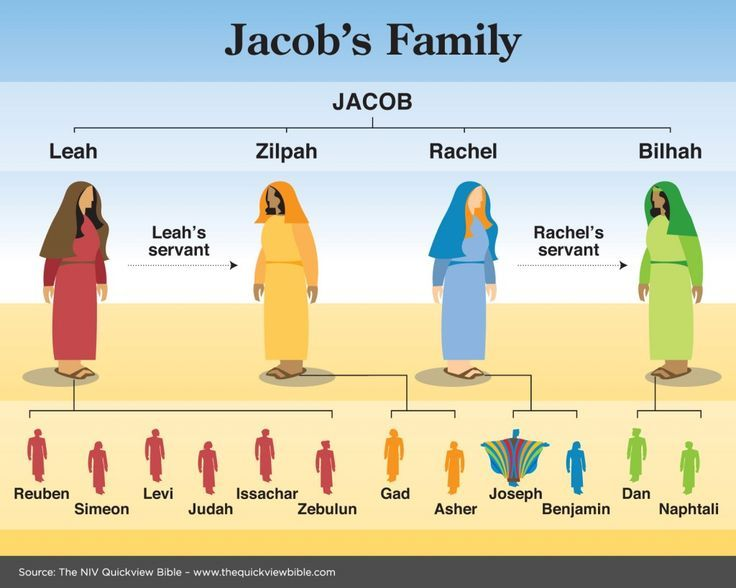 Genesis 37:21-22Reuben’s Intercession
Intervention (21)
Plan (22)
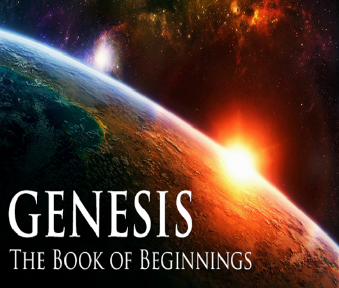 Genesis 37:22Plan
Do not murder (22a)
Pit (22b)
Rescue later (22c)
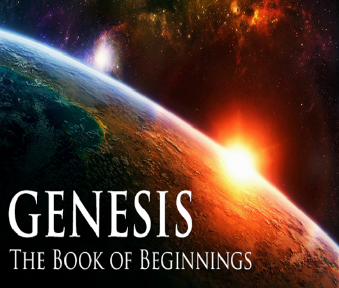 Genesis 37:22Plan
Do not murder (22a)
Pit (22b)
Rescue later (22c)
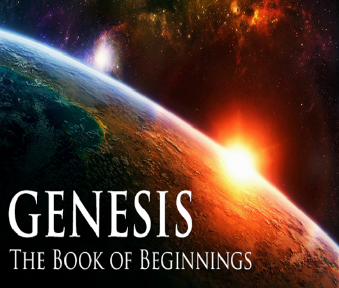 Genesis 37:22Plan
Do not murder (22a)
Pit (22b)
Rescue later (22c)
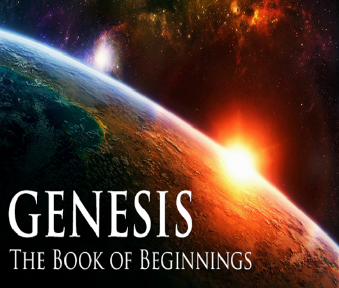 Genesis 37:22Plan
Do not murder (22a)
Pit (22b)
Rescue later (22c)
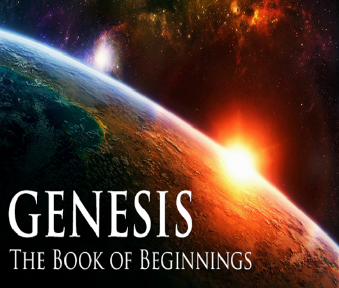 Genesis 37:18-24Brothers’ Conspiracy to Kill Joseph
Plot to kill Joseph (18-20)
Reuben’s intercession (21-22)
Plan executed (23-24)
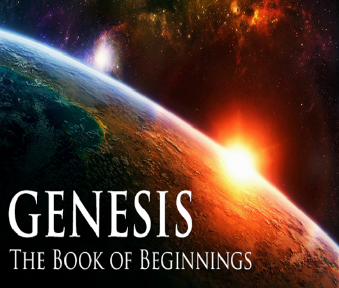 Genesis 37:23-24Plan Executed
Removal of the coat (23)
Cast into the pit (24)
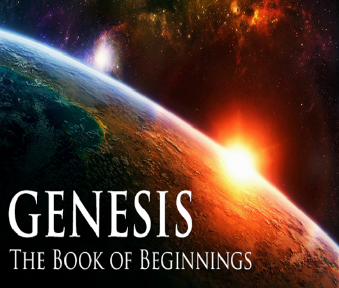 Genesis 37:23-24Plan Executed
Removal of the coat (23)
Cast into the pit (24)
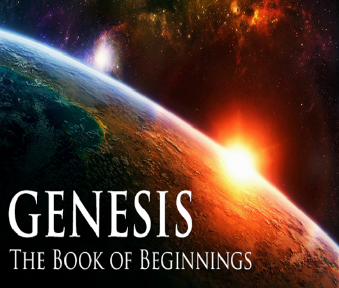 Genesis 37:23-24Plan Executed
Removal of the coat (23)
Cast into the pit (24)
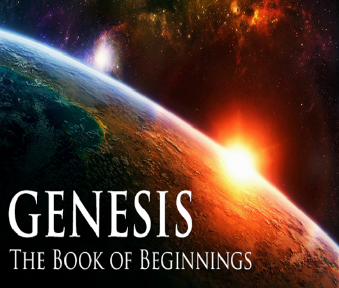 Genesis 37:2-36Joseph Sold unto Egypt
Joseph’s coat (37:2-4)
Joseph’s dreams (37:5-11)
Joseph’s pit  (37:12-24)
Joseph’s enslavement (37:25-36)
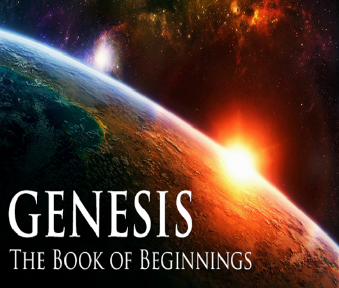 IV. Genesis 37:25-36Joseph’s Enslavement
Selling of Joseph (25-28)
Reuben’s discovery (29-30)
Brothers report to Jacob (31-32)
Jacob’s response (33-35)
Joseph sold again (36)
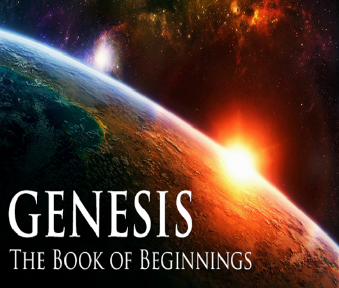 IV. Genesis 37:25-36Joseph’s Enslavement
Selling of Joseph (25-28)
Reuben’s discovery (29-30)
Brothers report to Jacob (31-32)
Jacob’s response (33-35)
Joseph sold again (36)
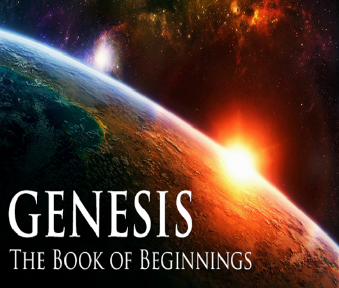 Genesis 37:25-28Selling of Joseph
Occasion (25)
Judah’s proposal (26-27a)
Agreement (27b)
Selling (28)
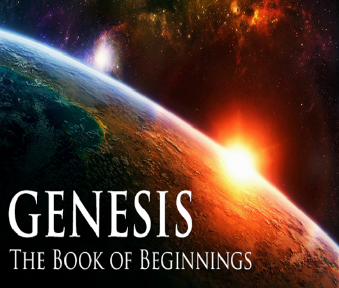 Genesis 37:25-28Selling of Joseph
Occasion (25)
Judah’s proposal (26-27a)
Agreement (27b)
Selling (28)
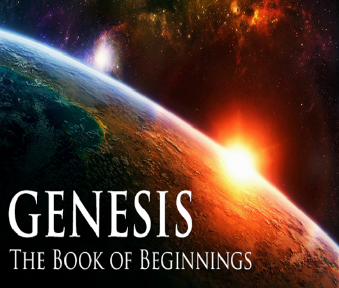 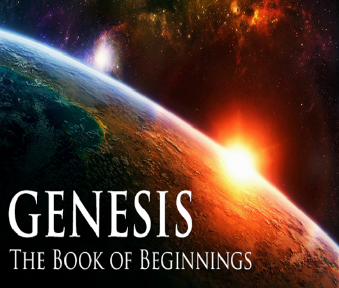 Genesis 12‒25Abraham’s Early Journeys
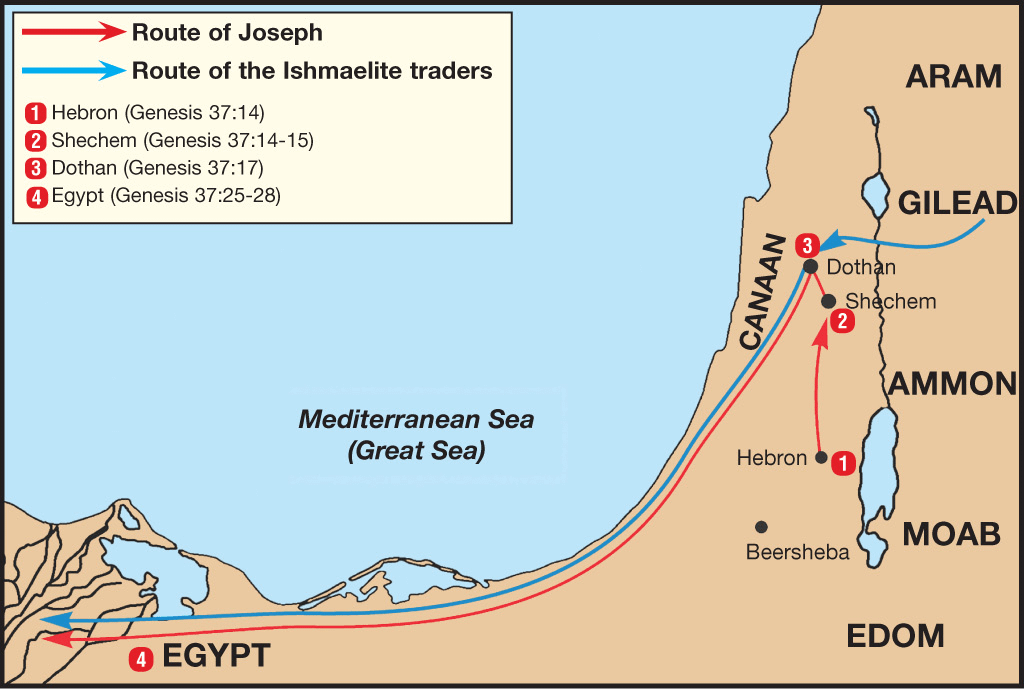 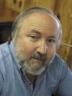 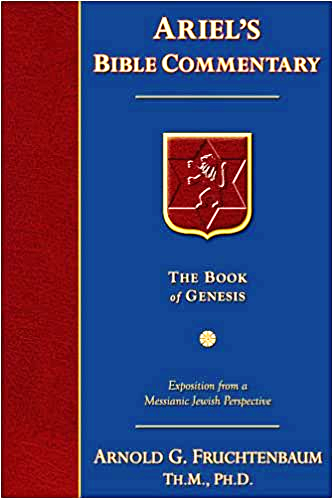 Dr. Arnold G. Fruchtenbaum
The Book of Genesis, 536
“In verse 27b came the agreement: And his brethren hearkened unto him. Verse 28 records the selling: And there passed by Midianites, merchantmen. These are called merchantmen; for they were North Arabian caravaneers who branched off through Gilead to the main route to Egypt, the Via Maris, from the King’s Highway.”
Genesis 37:25-28Selling of Joseph
Occasion (25)
Judah’s proposal (26-27a)
Agreement (27b)
Selling (28)
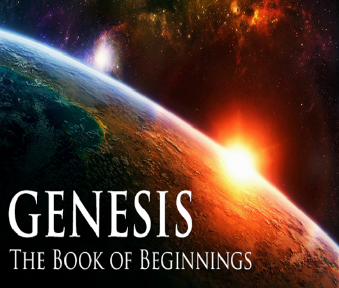 Genesis 37:26-27aJudah’s Proposal
Rhetorical question (26)
Proposal (27a)
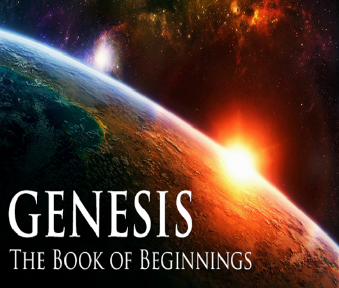 Genesis 37:26-27aJudah’s Proposal
Rhetorical question (26)
Proposal (27a)
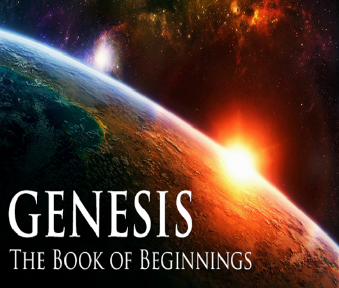 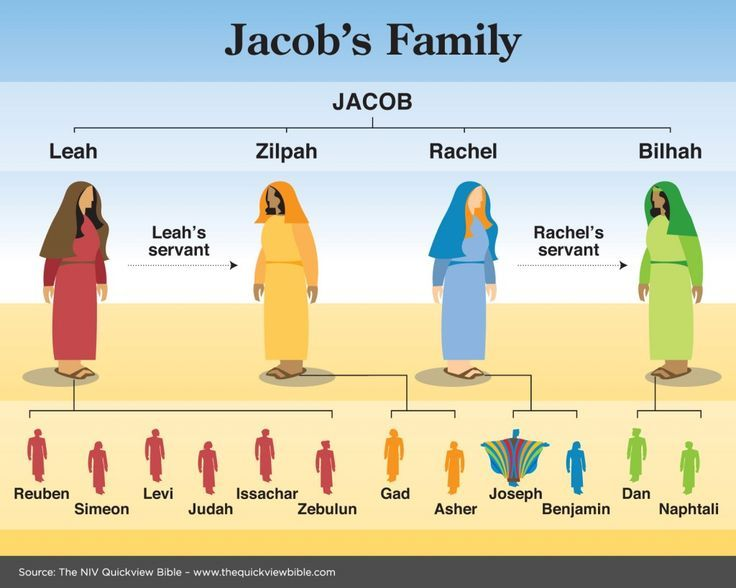 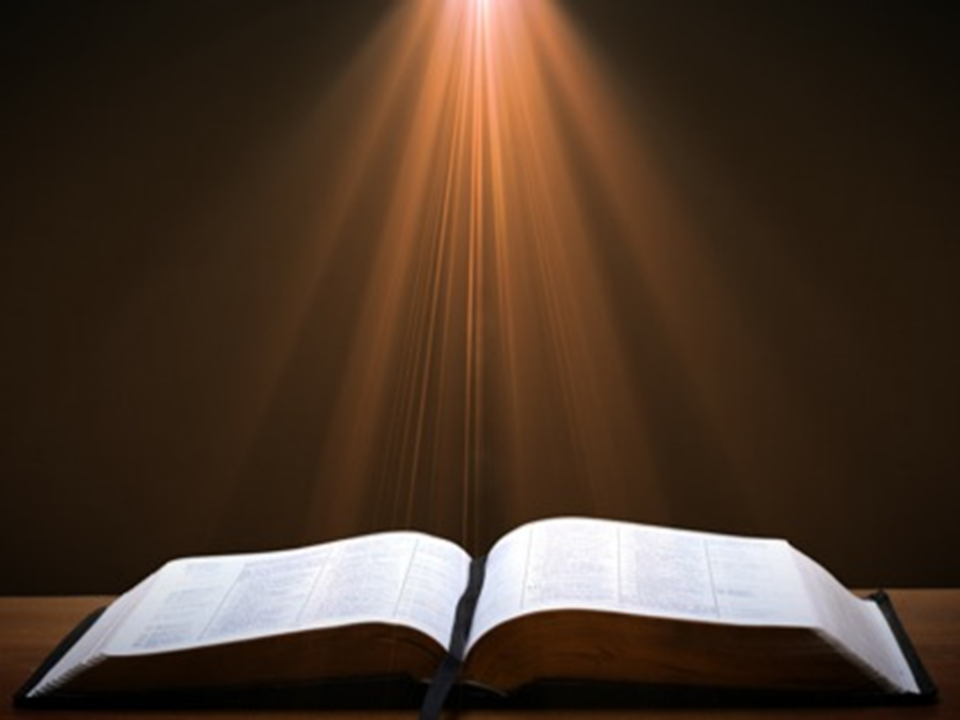 Genesis 49:10
“The scepter shall not depart from Judah, Nor the ruler’s staff from between his feet, Until Shiloh comes, And to him shall be the obedience of the peoples.”
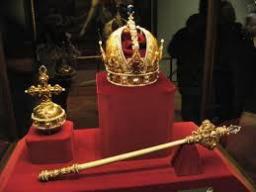 Genesis 37:26-27aJudah’s Proposal
Rhetorical question (26)
Proposal (27a)
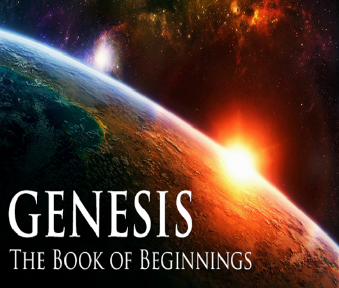 Genesis 37:25-28Selling of Joseph
Occasion (25)
Judah’s proposal (26-27a)
Agreement (27b)
Selling (28)
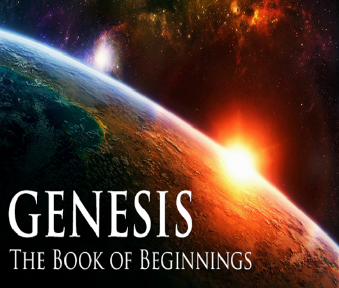 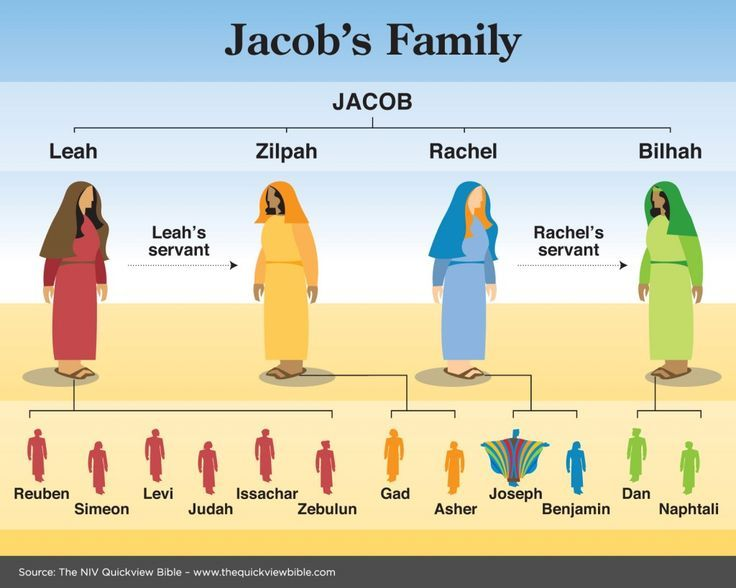 Genesis 37:25-28Selling of Joseph
Occasion (25)
Judah’s proposal (26-27a)
Agreement (27b)
Selling (28)
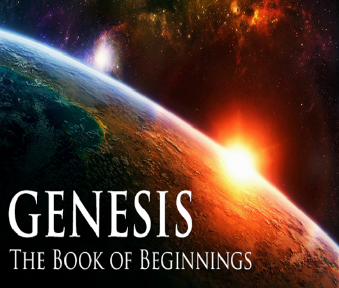 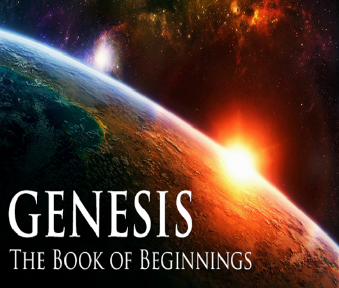 Genesis 12‒25Abraham’s Early Journeys
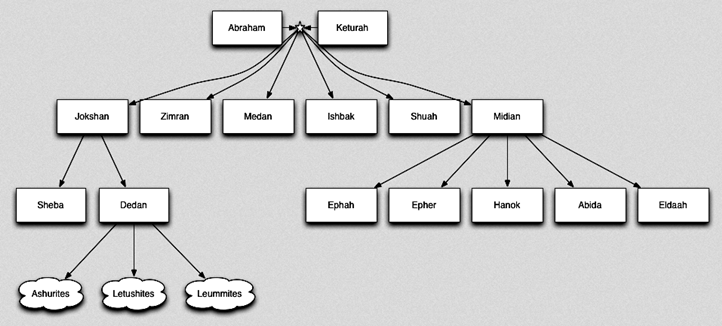 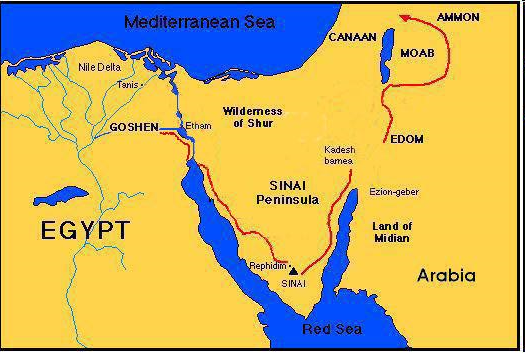 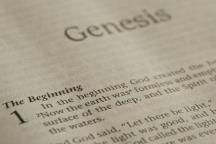 IV. Genesis 37:25-36Joseph’s Enslavement
Selling of Joseph (25-28)
Reuben’s discovery (29-30)
Brothers report to Jacob (31-32)
Jacob’s response (33-35)
Joseph sold again (36)
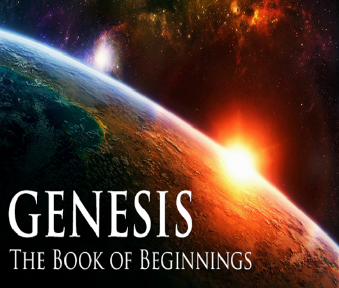 Genesis 37:29-30Reuben’s Discovery
Discovery (29)
Dilemma (30)
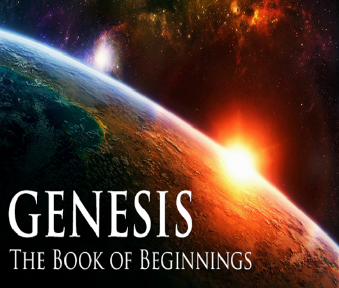 Genesis 37:29-30Reuben’s Discovery
Discovery (29)
Dilemma (30)
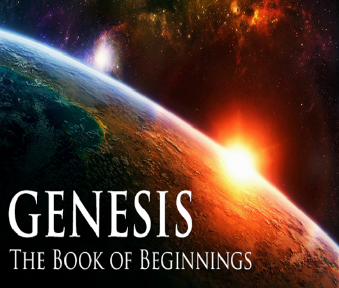 Genesis 37:29-30Reuben’s Discovery
Discovery (29)
Dilemma (30)
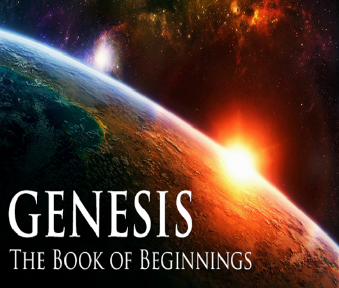 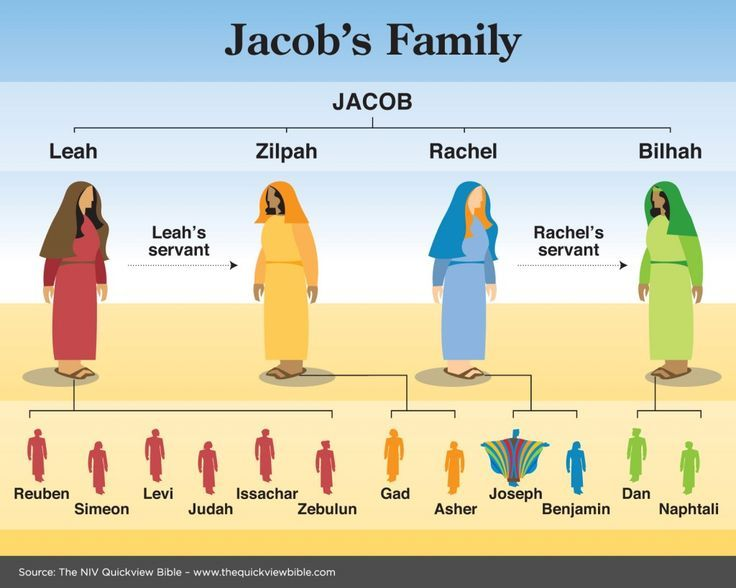 IV. Genesis 37:25-36Joseph’s Enslavement
Selling of Joseph (25-28)
Reuben’s discovery (29-30)
Brothers report to Jacob (31-32)
Jacob’s response (33-35)
Joseph sold again (36)
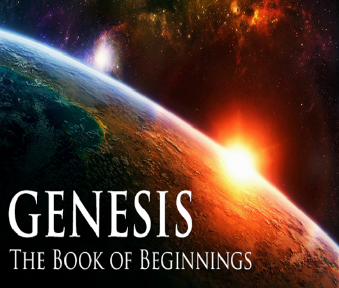 Genesis 37:31-32Brothers Report to Jacob
Cover up (31)
Brothers show Jacob Joseph’s coat (32)
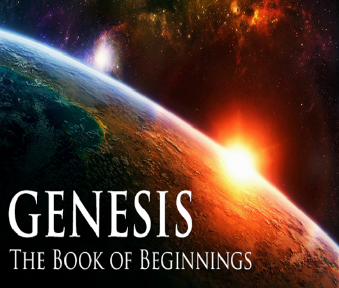 Genesis 37:31-32Brothers Report to Jacob
Cover up (31)
Brothers show Jacob Joseph’s coat (32)
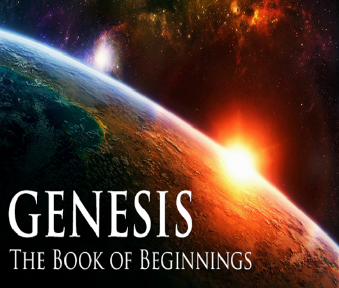 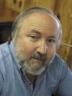 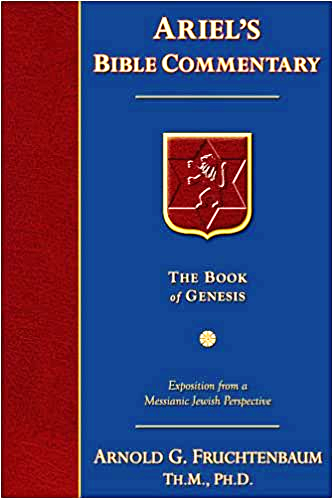 Dr. Arnold G. Fruchtenbaum
The Book of Genesis, 537
“Here again, there is a form of retribution: Jacob deceived Isaac with goatskins (27:16), now Jacob was being deceived with goat’s blood. Furthermore, Jacob deceived Isaac with Esau’s clothes (27:15); now Jacob was deceived by the use of Joseph’s clothes.”
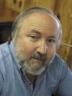 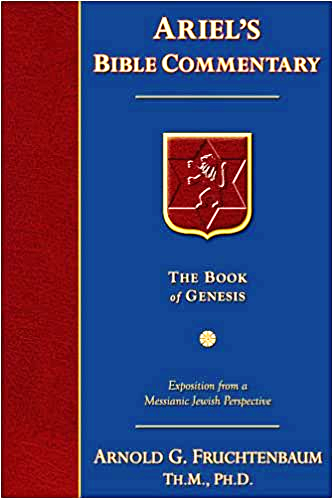 Dr. Arnold G. Fruchtenbaum
The Book of Genesis, 445
“Now the deceiver is deceived, although the motivations differ from good to bad. This is divine retribution in four ways. First, Isaac’s blindness equals the darkness of Jacob’s wedding night, and neither could see well as a result. Second, this Jacob is deceived by being presented the older for the younger, the reversal of Isaac’s presentation of Jacob for Esau. Third, Isaac thought Jacob was Esau and Jacob thought Leah was Rachel. Fourth, Jacob pretended to be his older brother, while Leah pretended to be her younger sister.”
Genesis 37:31-32Brothers Report to Jacob
Cover up (31)
Brothers show Jacob Joseph’s coat (32)
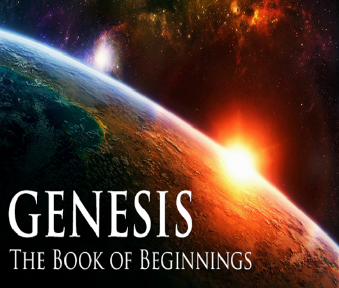 IV. Genesis 37:25-36Joseph’s Enslavement
Selling of Joseph (25-28)
Reuben’s discovery (29-30)
Brothers report to Jacob (31-32)
Jacob’s response (33-35)
Joseph sold again (36)
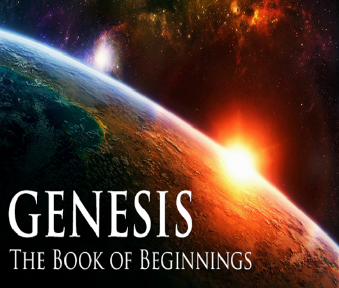 Genesis 37:33-35Jacob’s Response
Conclusion (33)
Mourning (34)
Lack of comfort (35)
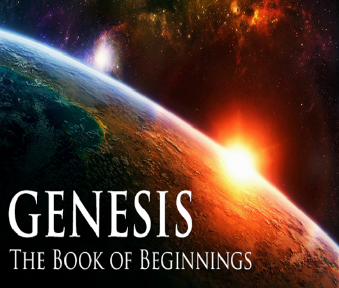 Genesis 37:33-35Jacob’s Response
Conclusion (33)
Mourning (34)
Lack of comfort (35)
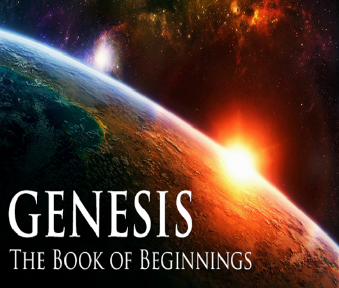 Genesis 37:33-35Jacob’s Response
Conclusion (33)
Mourning (34)
Lack of comfort (35)
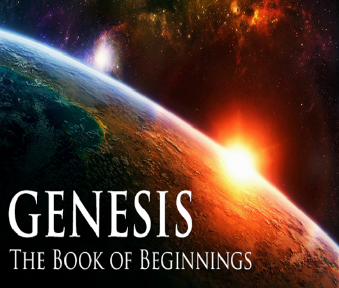 Genesis 37:33-35Jacob’s Response
Conclusion (33)
Mourning (34)
Lack of comfort (35)
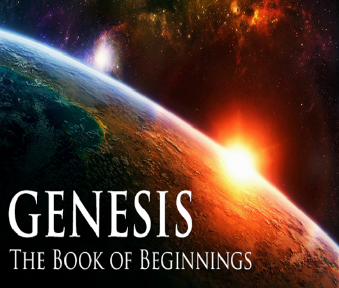 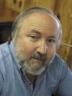 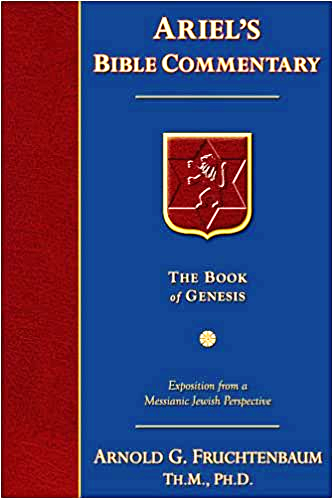 Dr. Arnold G. Fruchtenbaum
The Book of Genesis, 537
“Jacob’s refusal is stated: He refused to be comforted; and he said, For I will go down to Sheol to my son in mourning. And his father wept for him. Sheol is the center of the earth, and before the death of the Messiah, all souls descended there upon death; but the faithful and unfaithful entered into different compartments in Sheol.”
IV. Genesis 37:25-36Joseph’s Enslavement
Selling of Joseph (25-28)
Reuben’s discovery (29-30)
Brothers report to Jacob (31-32)
Jacob’s response (33-35)
Joseph sold again (36)
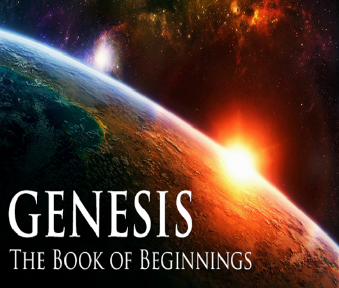 Genesis 37:36Joseph Sold Again
Place: Egypt (36a)
Person: Potiphar (36b)
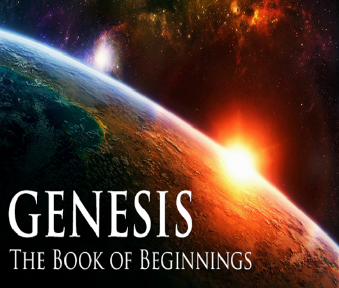 Genesis 37:36Joseph Sold Again
Place: Egypt (36a)
Person: Potiphar (36b)
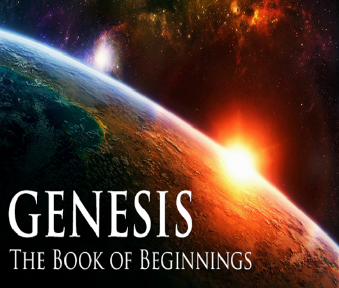 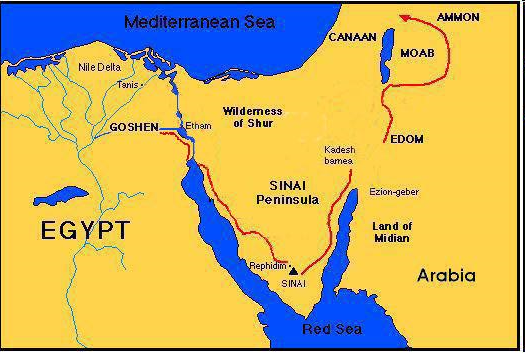 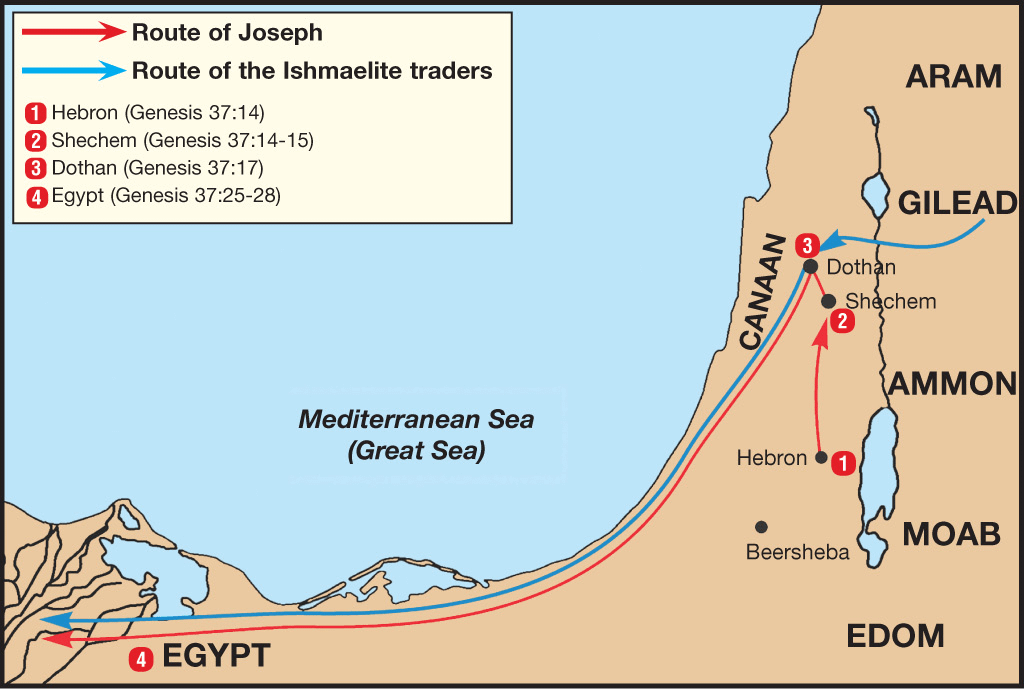 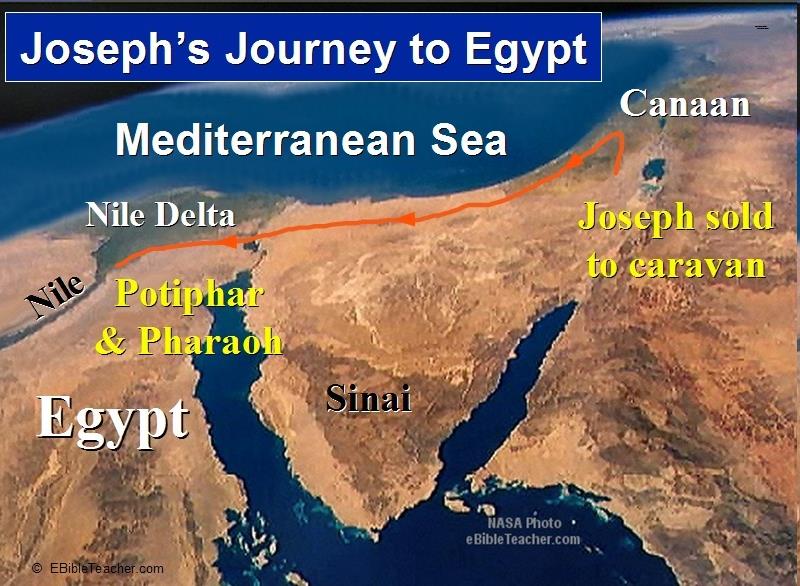 Genesis 37:36Joseph Sold Again
Place: Egypt (36a)
Person: Potiphar (36b)
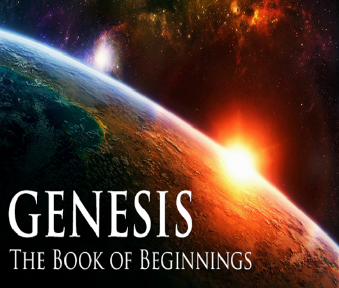 Conclusion
Genesis 37:2-36Joseph Sold unto Egypt
Joseph’s coat (37:2-4)
Joseph’s dreams (37:5-11)
Joseph’s pit  (37:12-24)
Joseph’s enslavement (37:25-36)
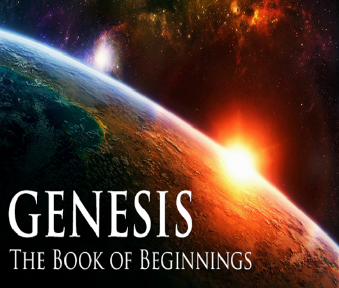 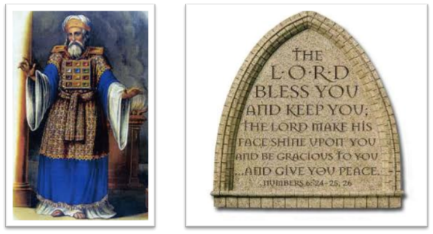 24 The Lord bless you, and keep you; 25 The Lord make His face shine on you, And be gracious to you; 26 The Lord lift up His countenance on you, And give you peace.
Numbers 6:24–26 (NASB95)